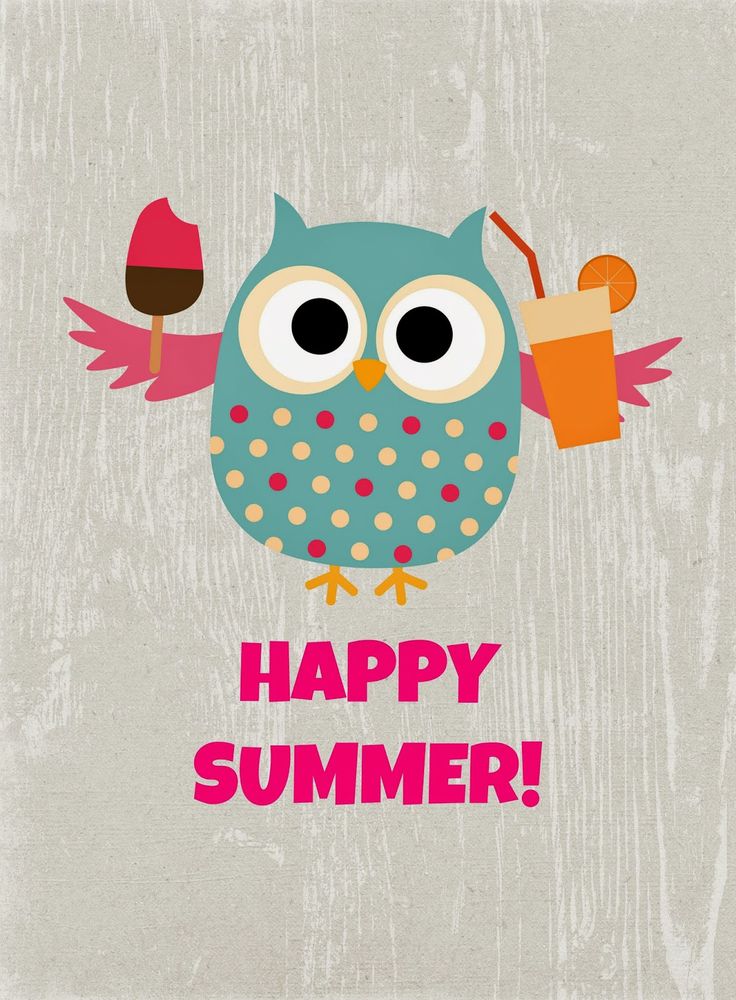 Mental Health WaiverProvider Meeting
July 25, 2023
Agenda
Waiver Update
Average Enrolled by Month
2023 HCBS Conference
Waiver Staffing changes
Waiver setting change
RA Training Process
RA Post-Education Trainings
CSP/RA overlap
Use of secure email
Utilization of Multiple F2F codes/ working with more than one client
Re-Credentialing Requirements
Monthly notes/active clients in Sandata
Authorizations/Billing Issues
EVV Compliance rates and new Sandata app
MHW Advisory Council
Waiver Update  (as of 7/17/2023)
Active participants on the waiver: 559

Actively planning for admission to waiver (MHW & MFP): 32

   Referrals pending disposition (MHW & MFP): 62

   Waitlisted referrals for MHW community: 0 

   Community Census for Waiver Year 15: 615

   Additional Slots for MFP participants Waiver Year 15: 45
If you are making a referral to the MHW please remember to send in any psychosocial and functional assessments to assist with eligibility determination.
2023 HCBS Conference
DMHAS and UCONN will be presenting at this year’s HCBS Conference in Baltimore, MD in August.  
They will be sharing information regarding the Mental Health Waiver’s efforts to educate participants on the COVID vaccines and assist them in getting vaccinated.
Waiver Staffing Changes/Updates
Erika “Annie” Lisee has started as a CSC with DMHAS. Welcome back!
Chasaree Dow has left her position with ABH as Quality Assurance Assistant, and Laura Biggs started July 24th in that position.
Waiver Settings Change
DSS is currently in the process of amending the waivers to allow certain Residential Care Homes to be considered as a qualified setting for waiver services.
Only RCHs that meet the criteria set by DSS will qualify.  DSS will maintain the list of approved RCHs. 
Residents of RCHs that receive MHW services must be given the opportunity to choose their waiver providers as would any other MHW participant.
The anticipated start date for MHW services in RCH setting is November 2023.
RA Training process
Agencies are now required to also check Sex Offender Registry status.
For Agency trainings:
Submit CBCs and training roster before conducting training to ABH for approval
Notify ABH when training has been completed and submit attendance roster.
ABH will notify agency when staff pass post-test.
For ABH trainings:
Submit CBC and preferred training date to Ann Marie Luongo (aluongo@abhct.com) to register staff for upcoming trainings. 
ABH will send an email to all registrants the afternoon before the training day with sign in information.  ABH will alert agencies once staff have completed training and passed post-test.
RA Post Education Trainings
Melinda Lewis, DMHAS CSC will be providing a Boundaries & Ethics training on 9/19/23.
Please remember that RA staff should be receiving some type of boundaries training within 6 months of employment.  RAs are still required to have 6 hours of additional training per year.  We will continue to send out information regarding trainings available through ABH, DMHAS and the community.
CSP/RA overlap
CSP and RA staff are encouraged to overlap their time to coordinate services.
These overlaps should occur no more than 1x/week and not last longer than 30 minutes.  
Providers found billing for more than 30 minutes of overlap will be contacted by ABH.
Continued excessive overlap billing may result in recoupment of payment.
Use of secure email
Please remind staff that if personal client information is needed to be included in an email, that the email should be sent securely.
WOS ID numbers are not identifiable and can be used safely in email communication if needed.
Utilization of Multiple F2F codes
Instead of Group codes, RA and CSP services can now be billed under a modifier when working with multiple clients.  A separate authorization for this service will still need to be obtained by clinicians.  
This can be used when taking multiple clients to grocery store, recreational outings, roommates, etc.
Proposed schedules must be entered in order for app to recognize multiple check ins.  See TIP sheet for TVV guidance. 
Example of RA “group”:
1st client: billed under 1213M authorization (full rate)
2nd client: billed under 1213M:TT authorization (half rate)
3rd client: billed under 1213M:TT authorization (half rate)
TIP for TVV and Multiple F2F
https://www.ctdssmap.com/CTPortal/Portals/0/StaticContent/Publications/At_Your_Fingertips_Tip_13.pdf

DSS recently approved a group visit enhancement for SAM which should simplify the process for agencies using the app.  Start date is pending.
Re-credentialing requirements
Re-credentialing of all services is now required every 2 years.  
CSP
Supervisor: Master’s level or licensed
Agency accreditation: CARF,  TJC, COA, etc
Staff: Bachelor’s degree in related field or 2 years work experience.  Now requires CBC every 2 years
RA
Supervisor: Master’s level or licensed
Staff: initial training, 6 hours yearly training, CBC every 2 years
Peer Support
Supervisor: Master’s level or licensed
Agency: CARF, TJC, COA etc.
Staff: RSS certification through Advocacy Unlimited or CCAR
Monthly Progress Notes
Please remember that your agency will be required to submit a note for any authorization that is active for at least one day during the month.  Please check to make sure that clinicians close out interventions when you stop providing service.  If you are not getting a timely response, please reach out to Ann Marie Luongo or Jenny DeMars at ABH.  
Reminder the only note now due for CSP is the Monthly Summary.  
Failure to complete timely notes may lead to agency being placed on hold for new referrals.
Authorizations/Billing Issues
If an authorization is missing in either the ABH portal or Gainwell system, please reach out to ABH for assistance.
Emilie LeBlanc: eleblanc@abhct.com  860-704-6123
Jenny DeMars:  jdemars@abhct.com    860-704-6254

If an authorization is missing in Sandata, please contact Sandata and Gainwell for assistance.
Sandata: ctcustomercare@sandata.com  855-399-8050
Gainwell: ctevv@gainwelltechnologies.com

For billing issues,  ABH can no longer see your claims.  Please contact Gainwell first to obtain information on why your claim was denied.
EVV Compliance Rates and new Sandata app
Direct Care staff should be signing in and out either on a mobile app or the client’s home phone.  If any client has an issue with the use of their phone, please contact their clinician immediately.  
EVV Compliance rate requirement: 75%
Sandata has new app; required by 6/30/2024.  Zoom sessions July 31-August 4
ABH will begin running reports on EVV compliance rates and including them on Quarterly Report Cards.  
DSS will be offering agencies the opportunity to choose their own EVV in the future, but no date has been set at this time.
EVV Compliance Guidance & new app
https://www.ctdssmap.com/CTPortal/Information/Get-Download-File?Filename=pb23_39.pdf&URI=Bulletins/pb23_39.pdf
https://www.ctdssmap.com/CTPortal/Portals/0/StaticContent/Publications/At_Your_Fingertip_Tip_4_EVV_Compliance.pdf
NEW Sandata Mobile Connect App 2.0 – Sandata Technologies (zendesk.com)
Morning Sessions | 11:00 a.m. ET
Afternoon sessions | 3:00 p.m. ET
MHW Advisory Council
Meets twice a year in April and October
Open to any MHW provider to send a representative
We encourage staff to identify MHW participants who might be interested in participating. Staff can bill for time spent with participant at meeting.
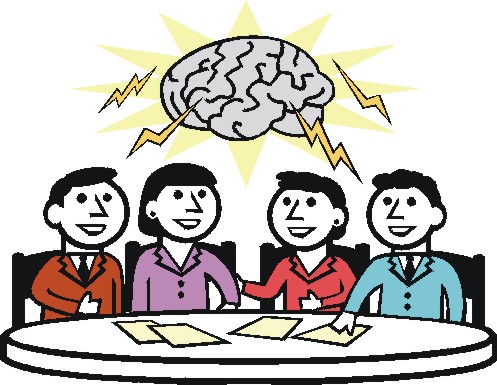 ABH Contact Information
Ann Marie Luongo, Program Manager (general waiver info, clinician info/issues, adding staff to ABH portal)
(860) 704-6211  aluongo@abhct.com
Jenny DeMars, Quality Assurance Supervisor (client eligibility, report cards, audits, notes)
(860) 704-6254  jdemars@abhct.com
Thelma Boisseau, Program Specialist (credentialing questions, RA trainings)
(860) 638-5341  tboisseau@abht.com 
 Emilie LeBlanc, Claims Coordinator (authorization and claims issues, report cards, client eligibility) 
860-704-6123   eleblanc@abhct.com  
Laura Biggs, Utilization Review Support (critical incident reports, client surveys, provider surveys, report cards)
(860) 704-6186  lbiggs@abhct.com

 FAX NUMBER 860-920-4456